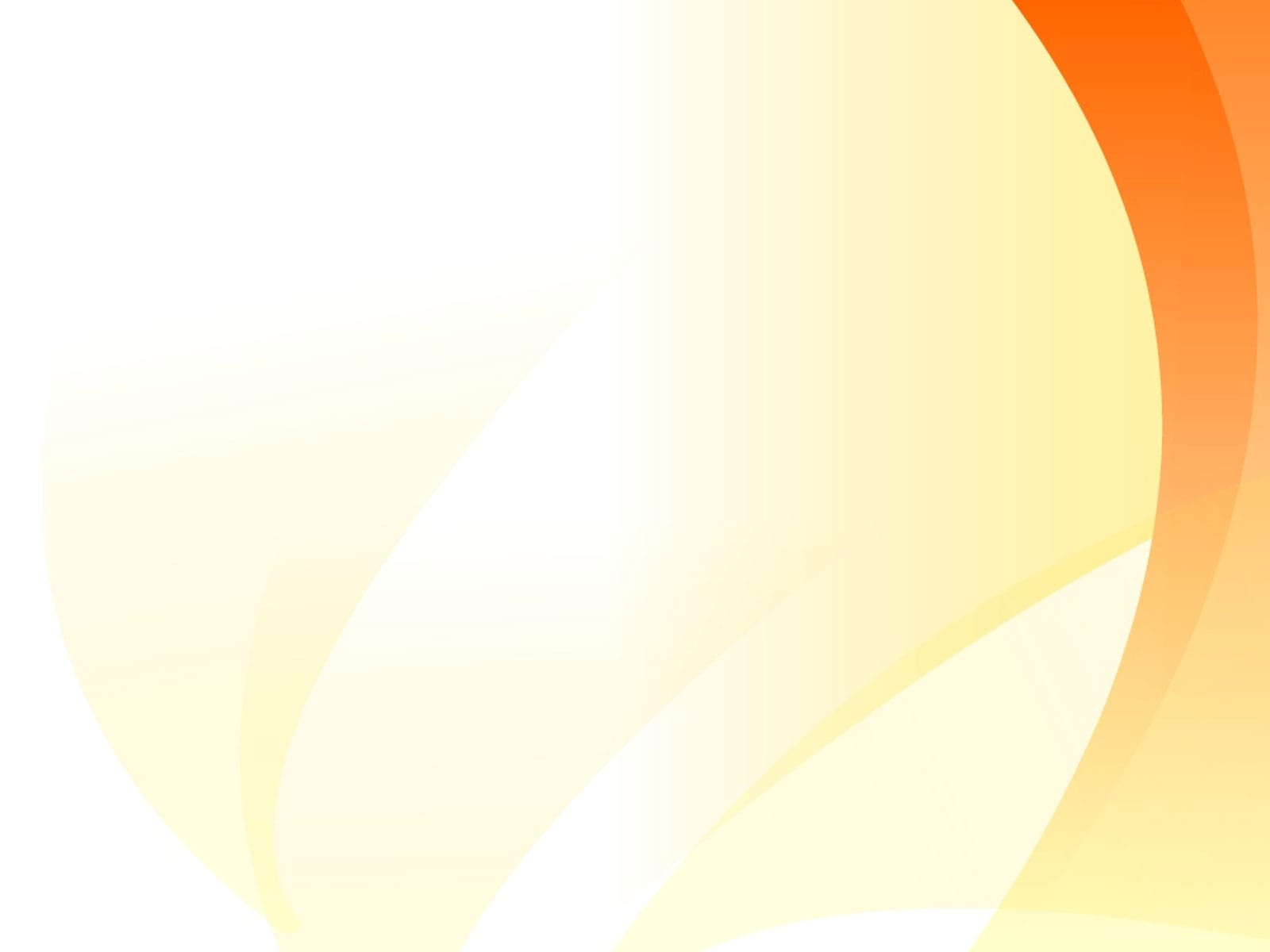 Консультация для родителей

«Развитие фонематического слуха»
Подготовила: Ластовкина И.В            учитель-логопед 
ГКОУ ЛО «Сланцевская школа-интернат»
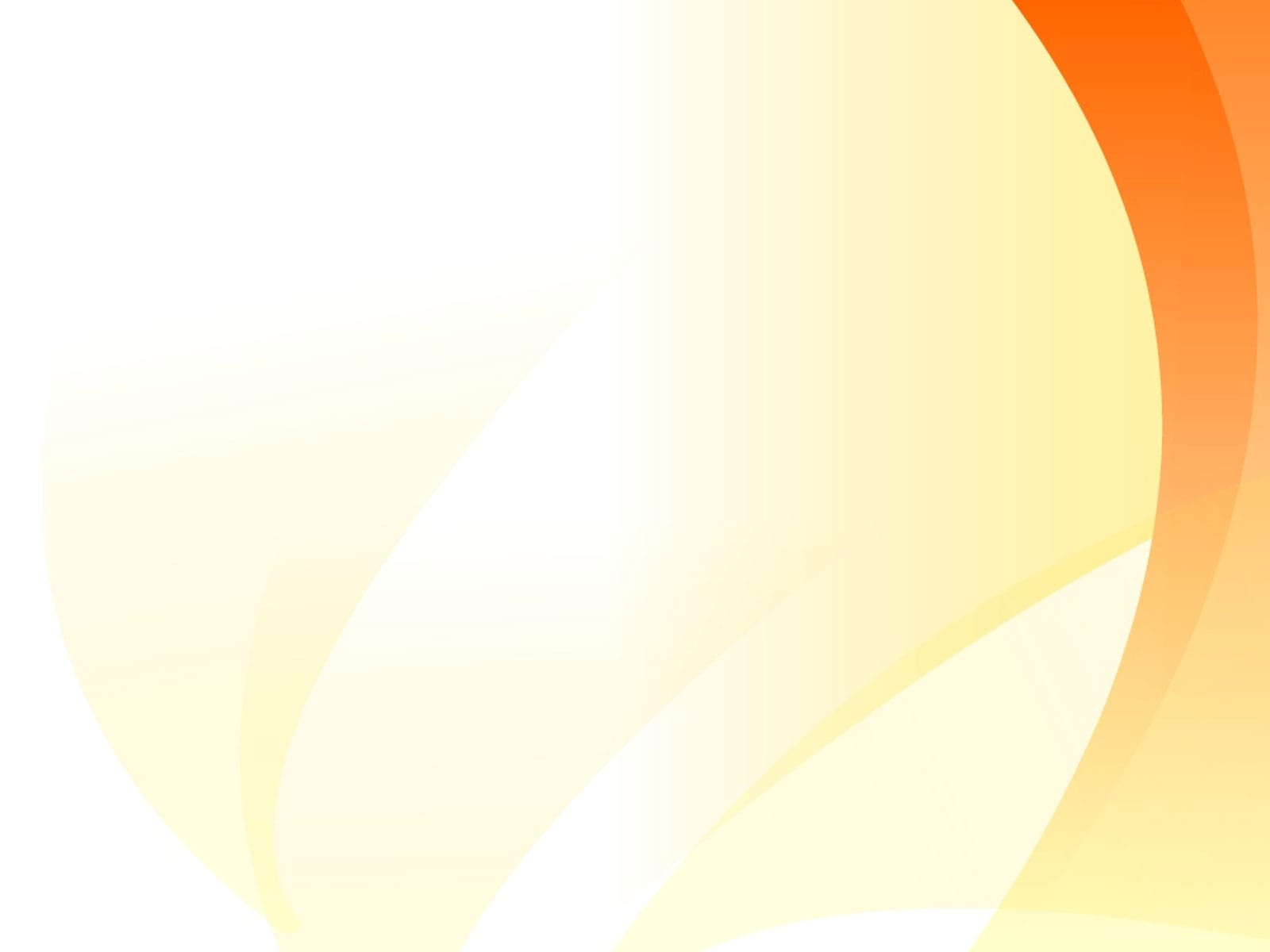 «Фонематический слух — основа правильной речи»- Умение сосредотачиваться на звуке, уметь различать, анализировать на слух фонемы (звуки, из которых состоит наша речь – называется фонематическим слухом.(то есть различение звуков речи)
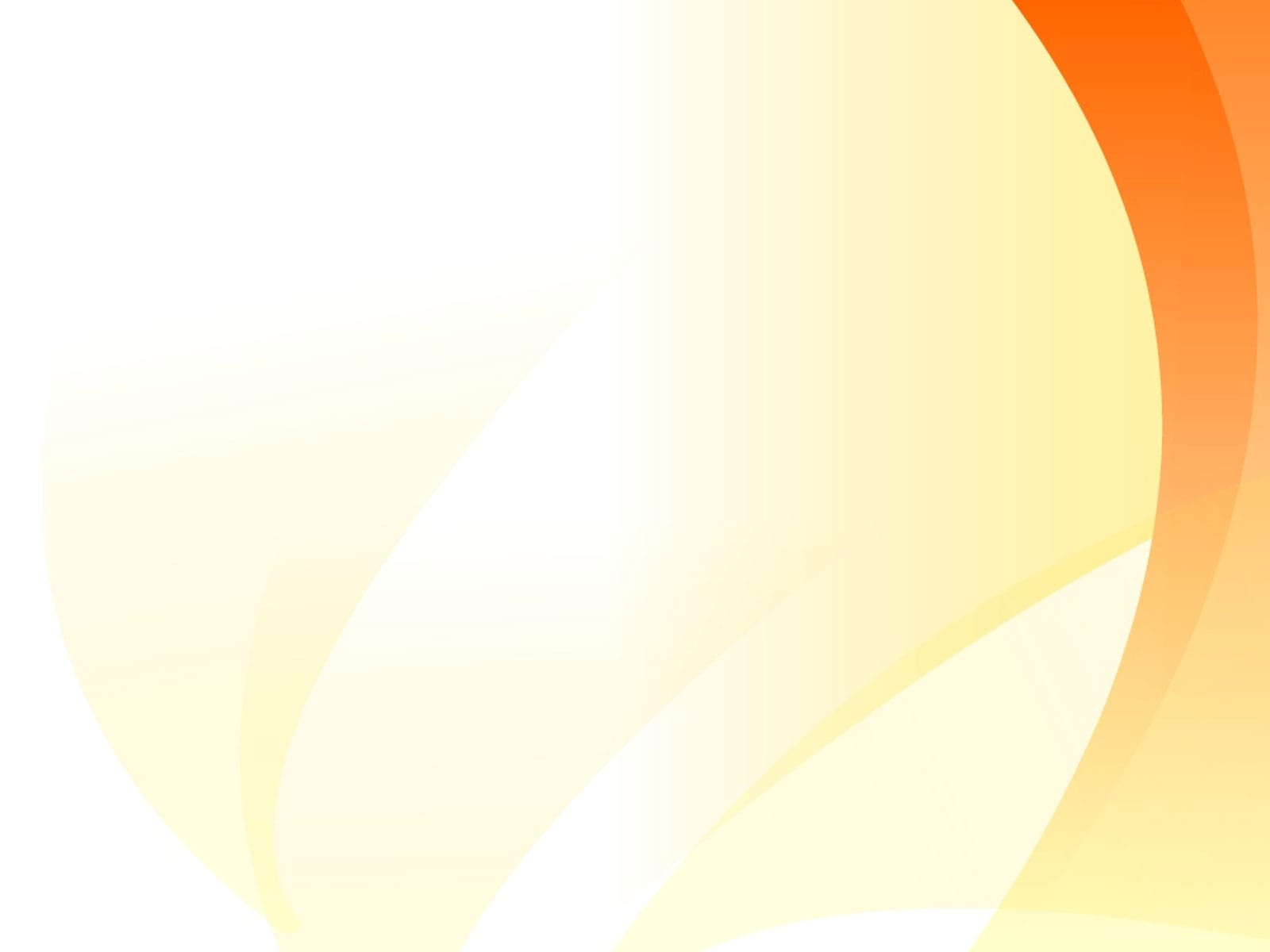 Признаками нарушения фонематического слуха являются:
нарушения звукопроизношения (замены и смешения звуков);
нарушения звуковой структуры слова, проявляющееся в ошибках звукового анализа:
    а) пропуск гласных и согласных букв, слогов;
    б) вставки букв;
    в) перестановки букв, слогов;
нарушение дифференциации звуков на слух, имеющих акустико-артикуляционное сходство, проявляющееся в замене и смешении звуков, а при письме в смешении букв
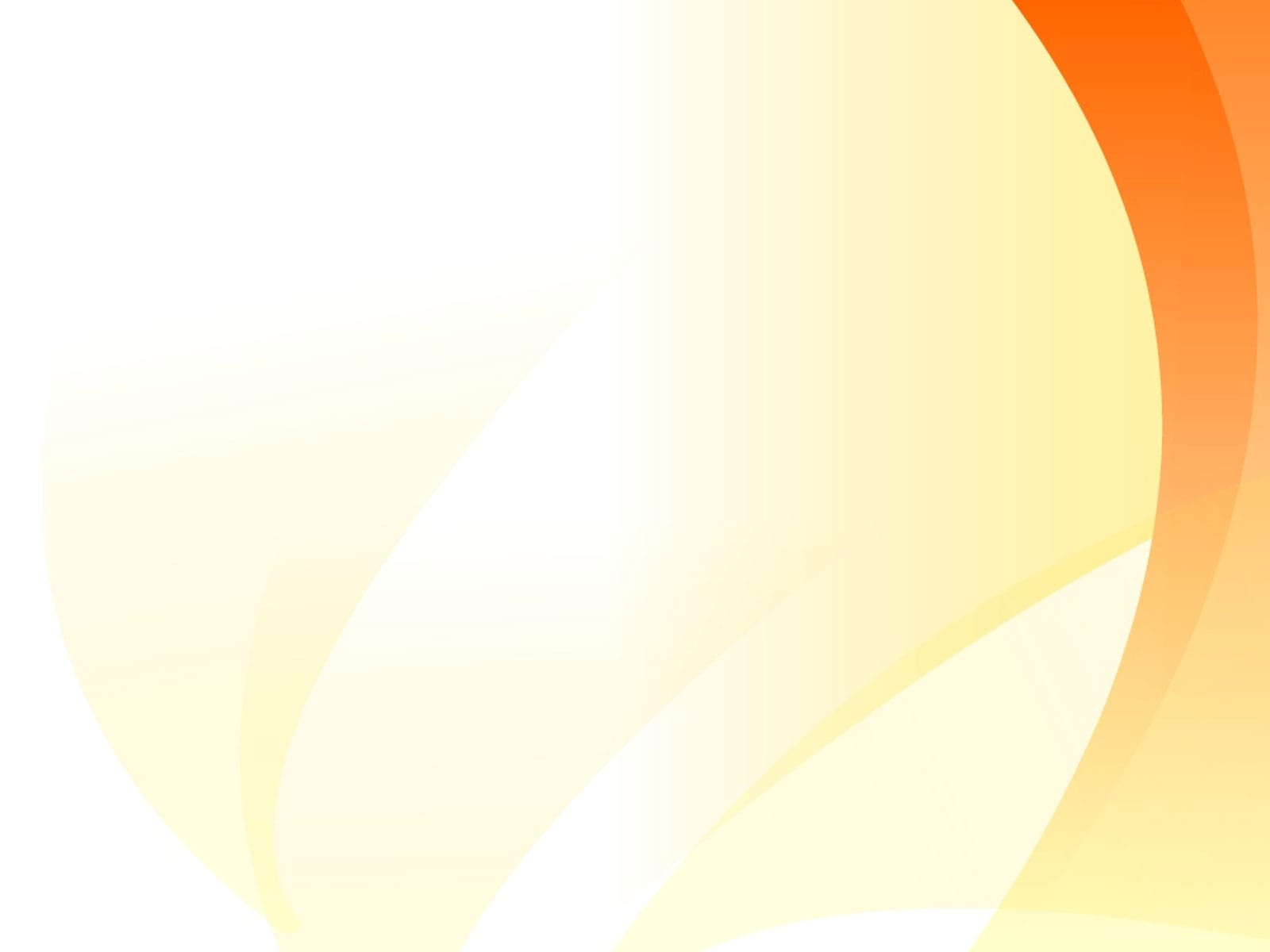 Пропуск свидетельствует о том, что ученик не вычленяет в составе слова всех его звуковых компонентов, например «снки» - санки, «кичат» - кричат.
Перестановки букв и слогов являются выражением трудностей анализа последовательности звуков в слове. Слоговая структура слов при этом может сохраняться без искажений, например: чулан – «чунал», плюшевого – «плюшегово», на лугах – «нагалух»,. более многочисленные перестановки, искажают слоговую структуру слов. Наиболее часты перестановки в словах, имеющих стечение согласных: двор – «довр», стёр – «сётр», брат – «барт» и т.д.
Вставки  гласных букв наблюдаются обычно при стечении согласных (особенно когда один из них взрывной): «шекола»  - школа, «девочика» - девочка, «ноябарь» - ноябрь и т.д. 

При нечётком различении звуков, имеющих акустико-артикуляционное сходство, на письме проявляется смешение букв (домик - томик, шапка - сапка, козлик – кослик, черёмуха – черёмука, холодный – хородный и т.д) 
        
Как показала практика у учащихся с нарушением фонематического восприятия много ошибок на грамматические правила, например на безударные гласные, на удвоенные согласные, на разделительный мягкий знак. Ребёнок не слышит ударный гласный, поэтому затрудняется в определении безударного гласного, а, следовательно, и в правильном подборе проверочного слова.
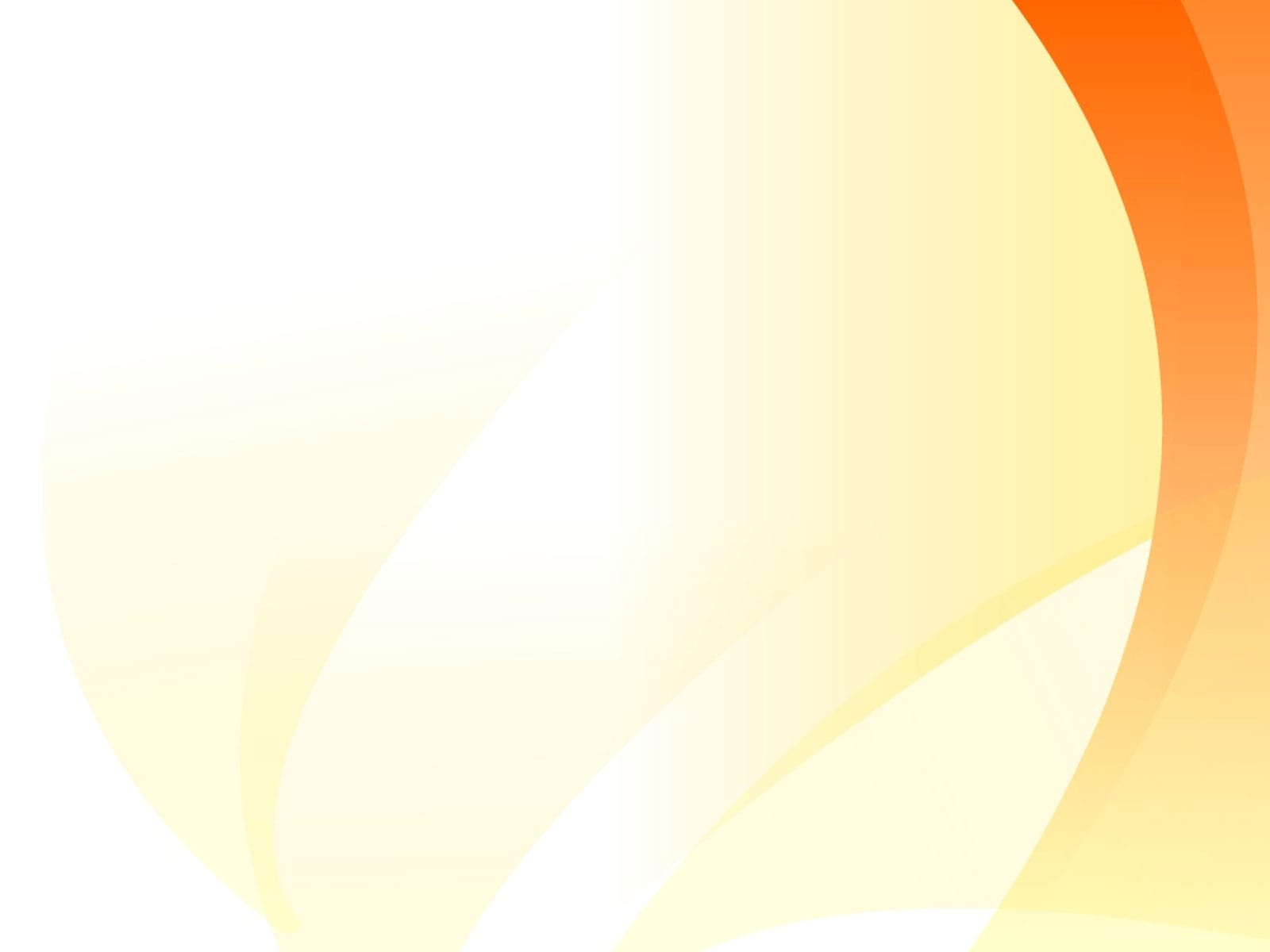 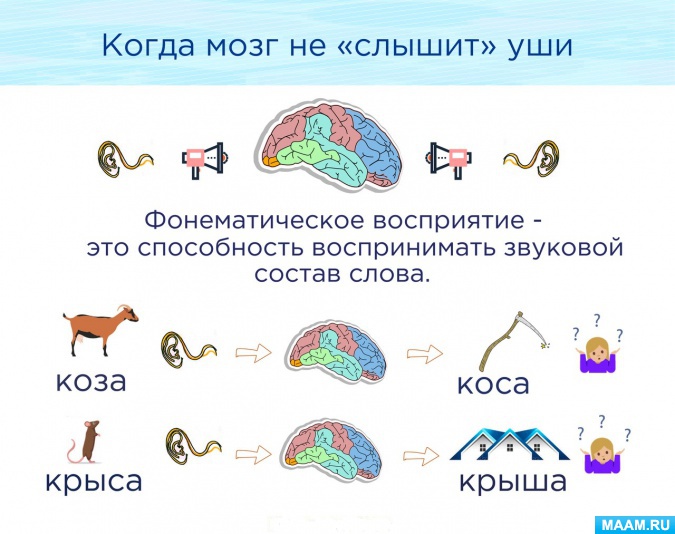 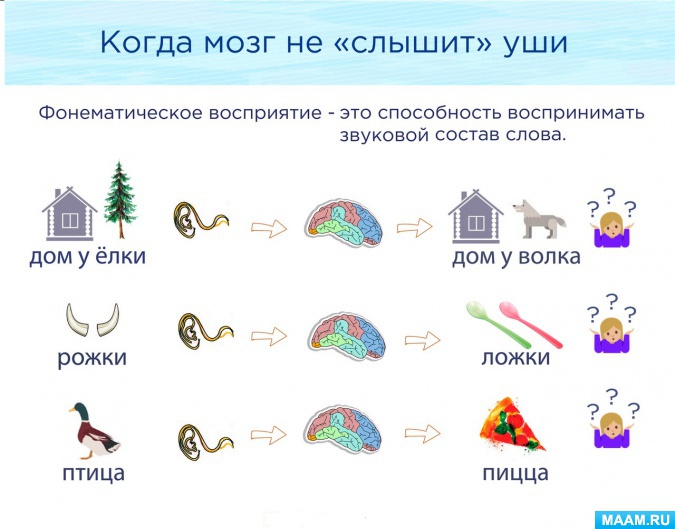 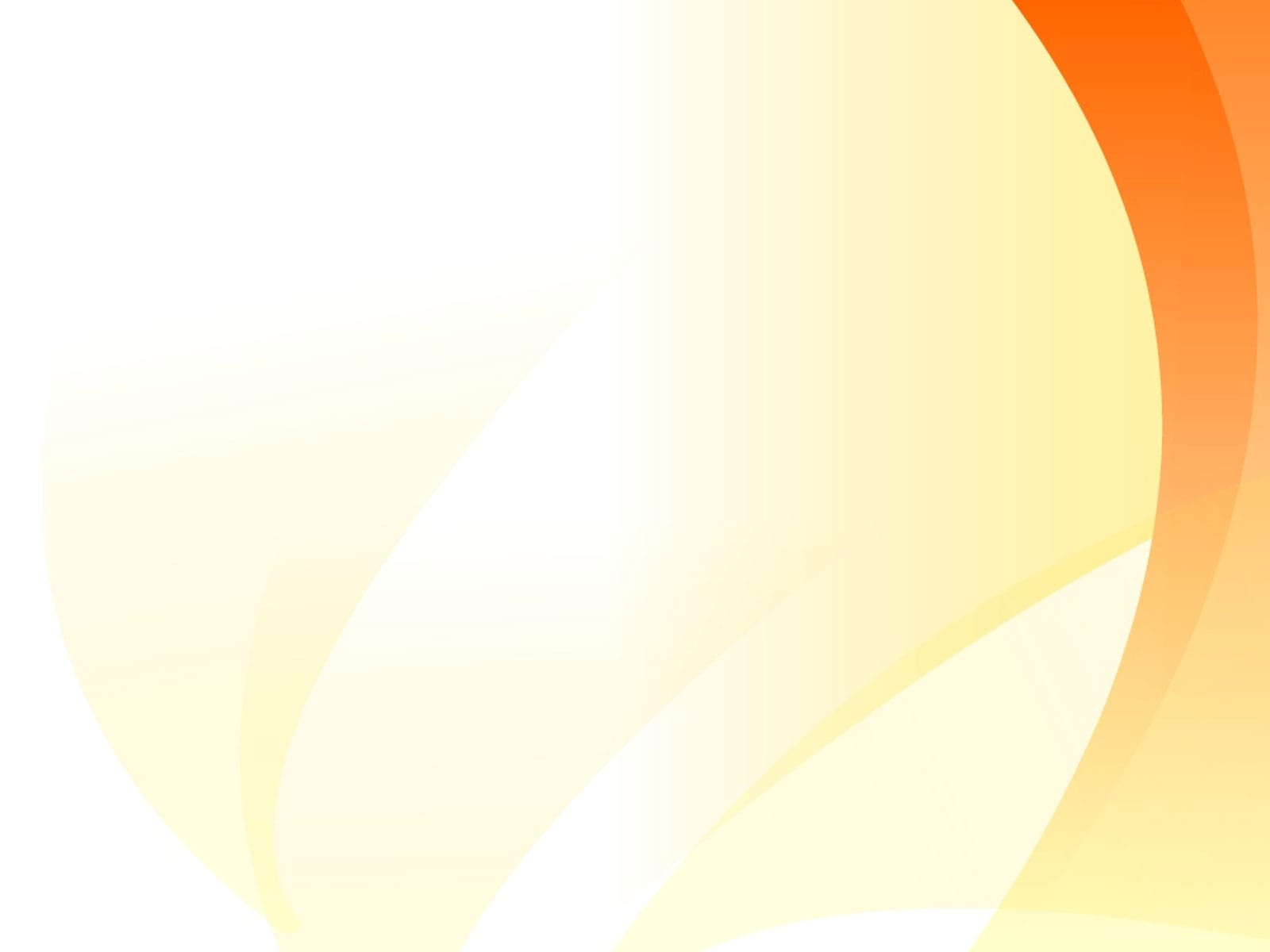 Предлагаю вашему вниманию, игры и упражнения на развитие фонематического слуха:
Игра «Угадай, что звучало»
Внимательно послушайте с детьми шум воды, шелест газеты, звон ложек, скрип двери и другие бытовые звуки. Предложите детям закрыть глаза и отгадать -что это звучало?

Игра «Шумящие мешочки» 
Вместе с детьми насыпьте в мешочки или коробочки крупу, пуговицы, скрепки и т. д. Дети должны угадать по звуку потряхиваемого мешочка или коробочки, что внутри.

Игра «Волшебная палочка» 
Взяв карандаш или палку любого назначения, постучите ею по разным предметам. Волшебная палочка заставит звучать вазу, стол, стену, миску. Потом усложните задание -дети отгадывают с закрытыми глазами, какой предмет зазвучал.
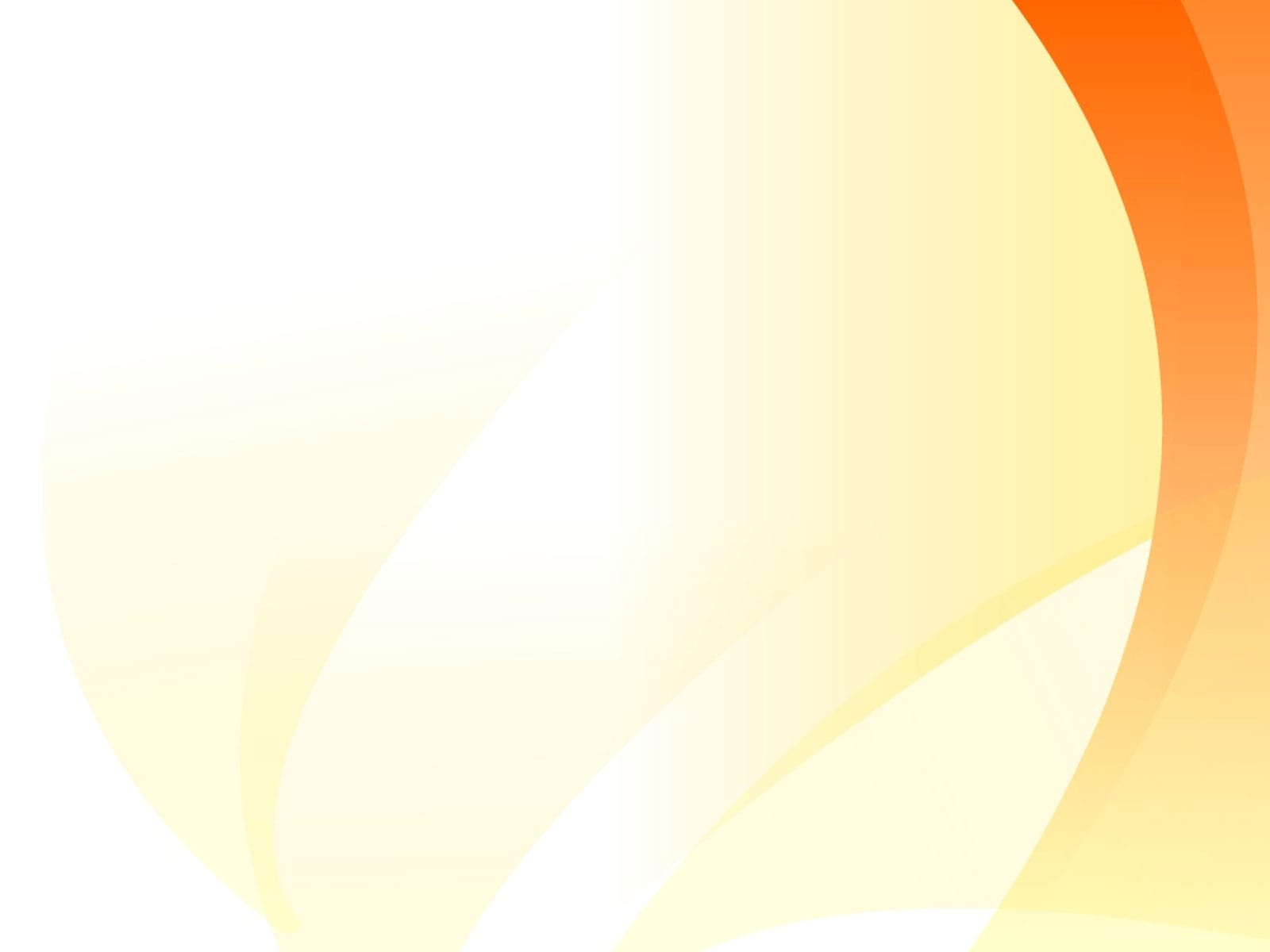 Игра «Громко-тихо»
Договоритесь, что дети будут выполнять определённые действия, когда вы произносите слова громко и когда тихо. Например, вы говорите слово громко, дети поднимают руки вверх, а если тихо –касаются пальцами рук щёк.

Игра «Три медведя»
Дети отгадывают, за кого из персонажей сказки говорит взрослый. Более сложный вариант -ребенок сам говорит за трех медведей, изменяя высоту голоса.
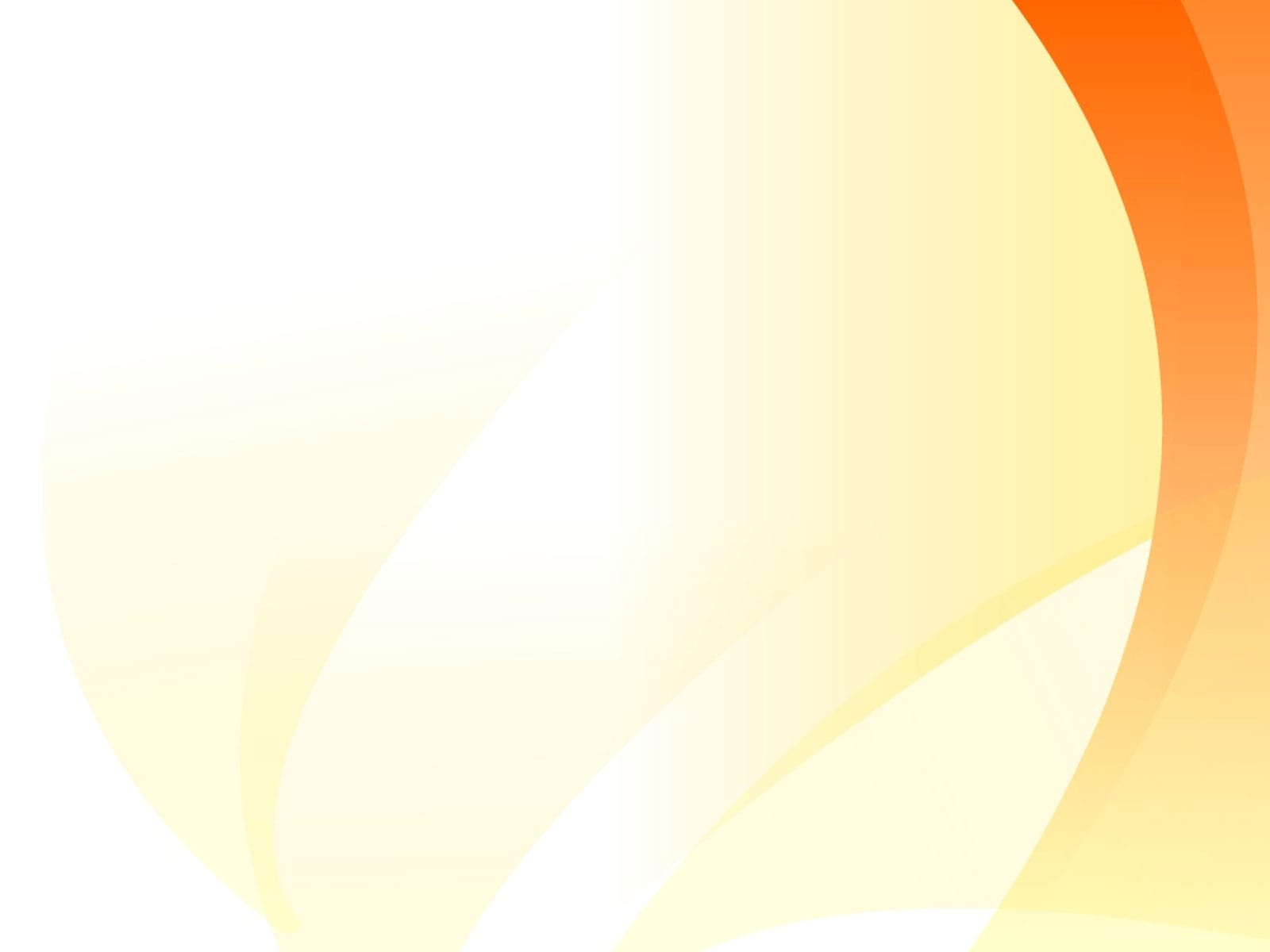 «Услышишь — хлопни». 
Цели: развивать слуховое внимание, фонематическое восприятие.
Ход игры. Взрослый произносит ряд звуков (слогов, слов, ребенок с закрытыми глазами, услышав определенный звук, хлопает в ладоши.

«Кто больше?»
 Цели: развивать фонематические представления, слуховое внимание.
Ход игры-соревнования. Дети подбирают слова, начинающиеся на заданный звук. (Повторы недопустимы.)

«Внимательный слушатель» (или «Где звук?»). 
Цели: развивать фонематические представления, внимание.
Ход игры. Взрослый произносит слова, а дети определяют место заданного звука в каждом из них.

«Зоркий глаз».
 Цели: развивать фонематические представления, фонематический анализ, внимание.
Ход игры. Детям предлагается найти в окружающей обстановке предметы, в названии которых есть заданный звук, определить его место в слове.
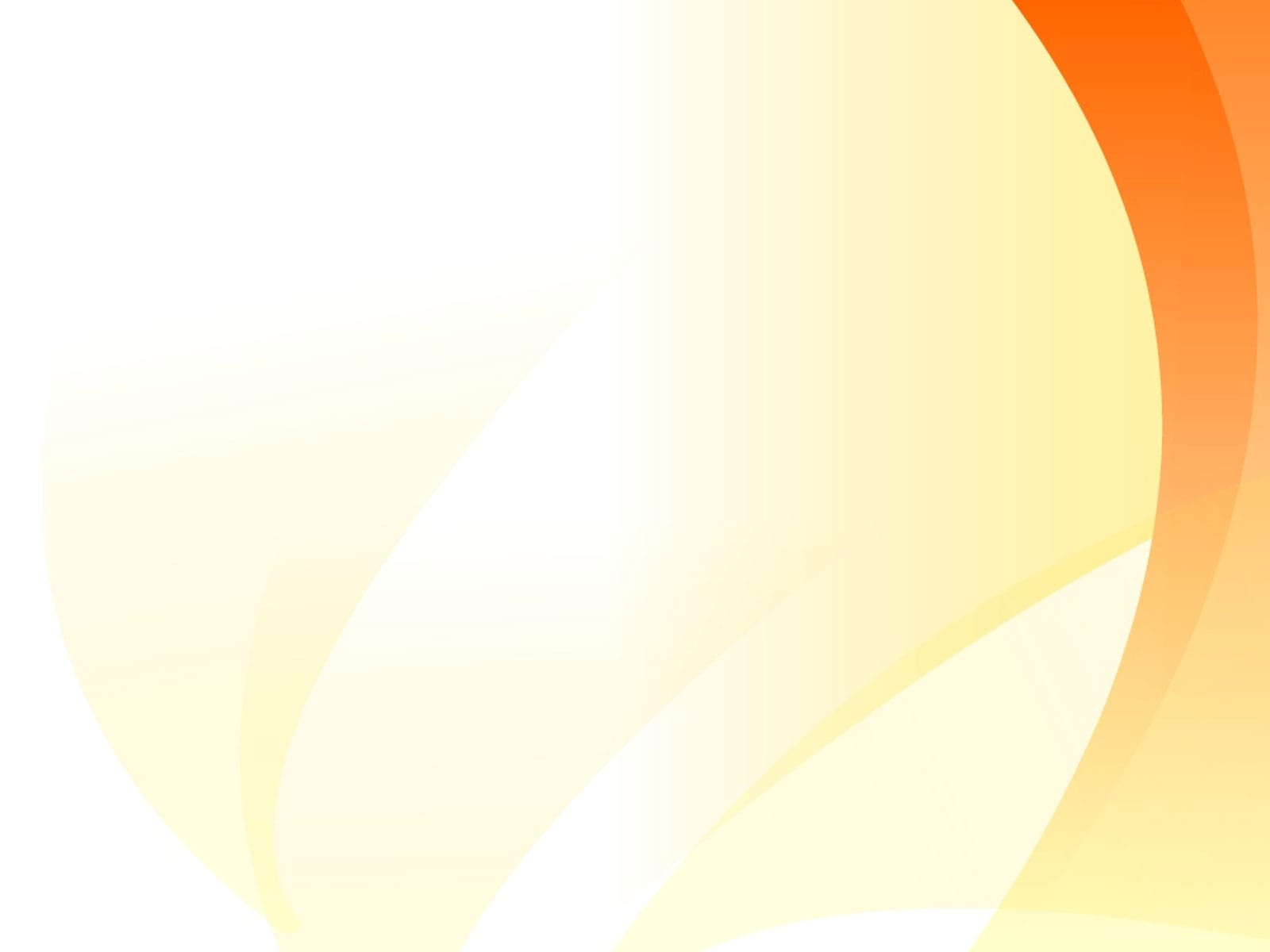 «Запоминайка». 
Цели: развивать слуховое внимание, память.
Ход игры. Взрослый проговаривает ряды слов, а дети запоминают и повторяют. Первое задание состоит из двух слов, далее их количество постепенно увеличивается (три, четыре, пять и т. д., например: дом-дуб, кот – бусы – барабан

«Повтори и прибавь». 
Цели: развивать слуховое внимание, память.
Ход игры. Первый играющий произносит слово, второй, повторяя его, добавляет свое и т. д. Каждый участник увеличивает ряд на одно слово. Игра останавливается и начинается сначала, после того как кто-либо из игроков изменит последовательность слов, например: на звук [Ж] —
жук
жук, жаба
жук, жаба, ужи
жук, жаба, ужи, ежи и т. д.
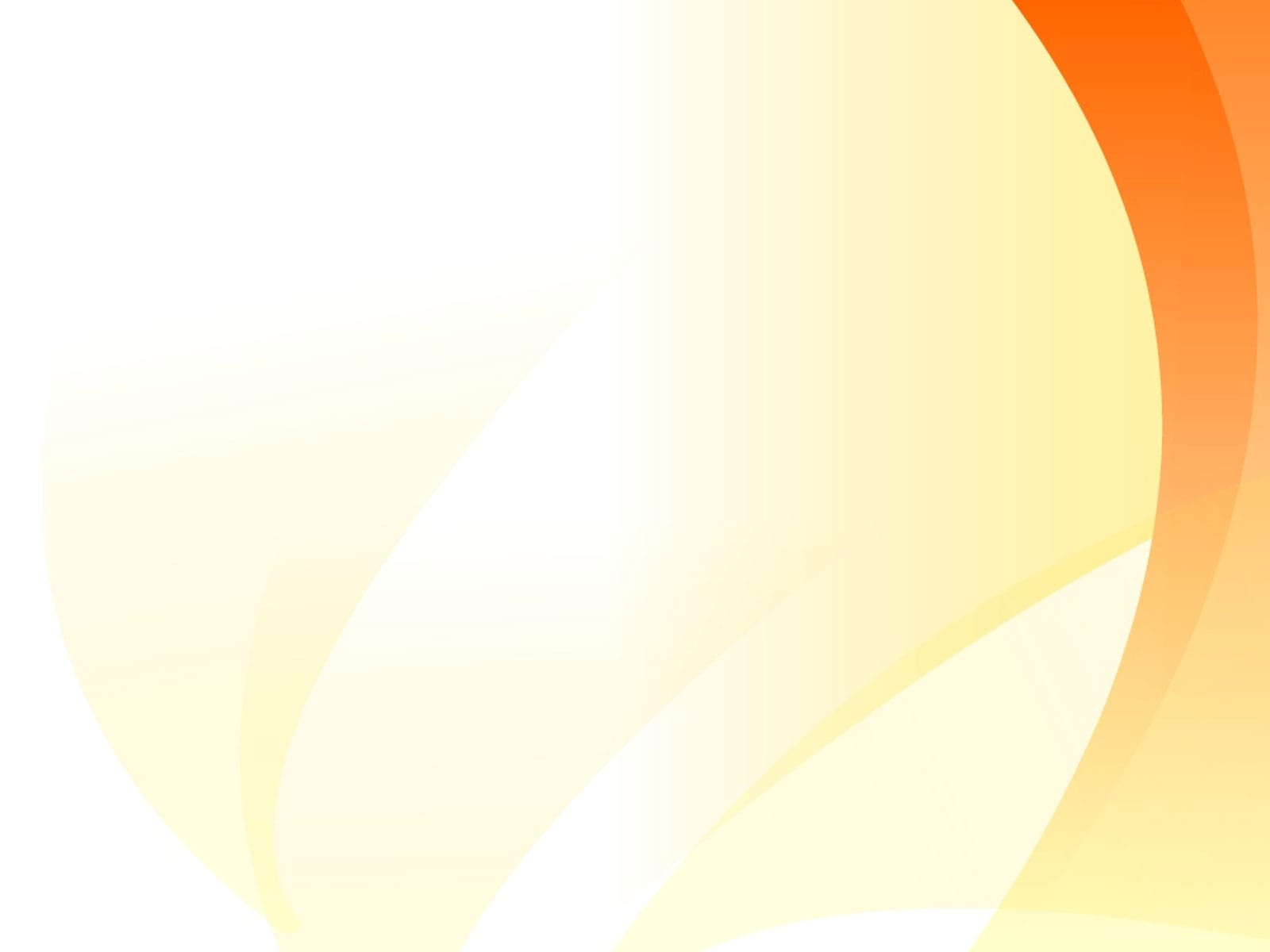 «Весёлое название»
Взрослый дает ребенку два кружка — красный и зеленый — и предлагает игру: если ребенок услышит правильное название того, что изображено на картинке, он должен поднять зеленый кружок, если неправильное — красный. Затем показывает картинку и громко, медленно, четко произносит звукосочетания:
Баман                       альбом                  витамин                 клетка
Паман                      айбом                    митанин                 къетка
Банан                       аньбом                  фитамин                 клетта

Ребенок каждый раз поднимает соответствующий кружок.
«Найди ошибку»
Взрослый предлагает ребенку послушать рифмовку, найти в ней «неправильное» слово и заменить его похожим по звуковому составу и подходящим по смыслу словом:
В ней всего-то три окна, и за елкой не видна.
Хоть бела, но маловата небольшая наша ВАТА (ХАТА).
Посмотрите в воду сами – с очень длинными усами
Проплывает под мостом серый, скользкий, длинный ДОМ (СОМ).
Отругала мама зайку – не надел под свитер ГАЙКУ (МАЙКУ).
Много снега во дворе – едут ТАНКИ по горе (САНКИ).
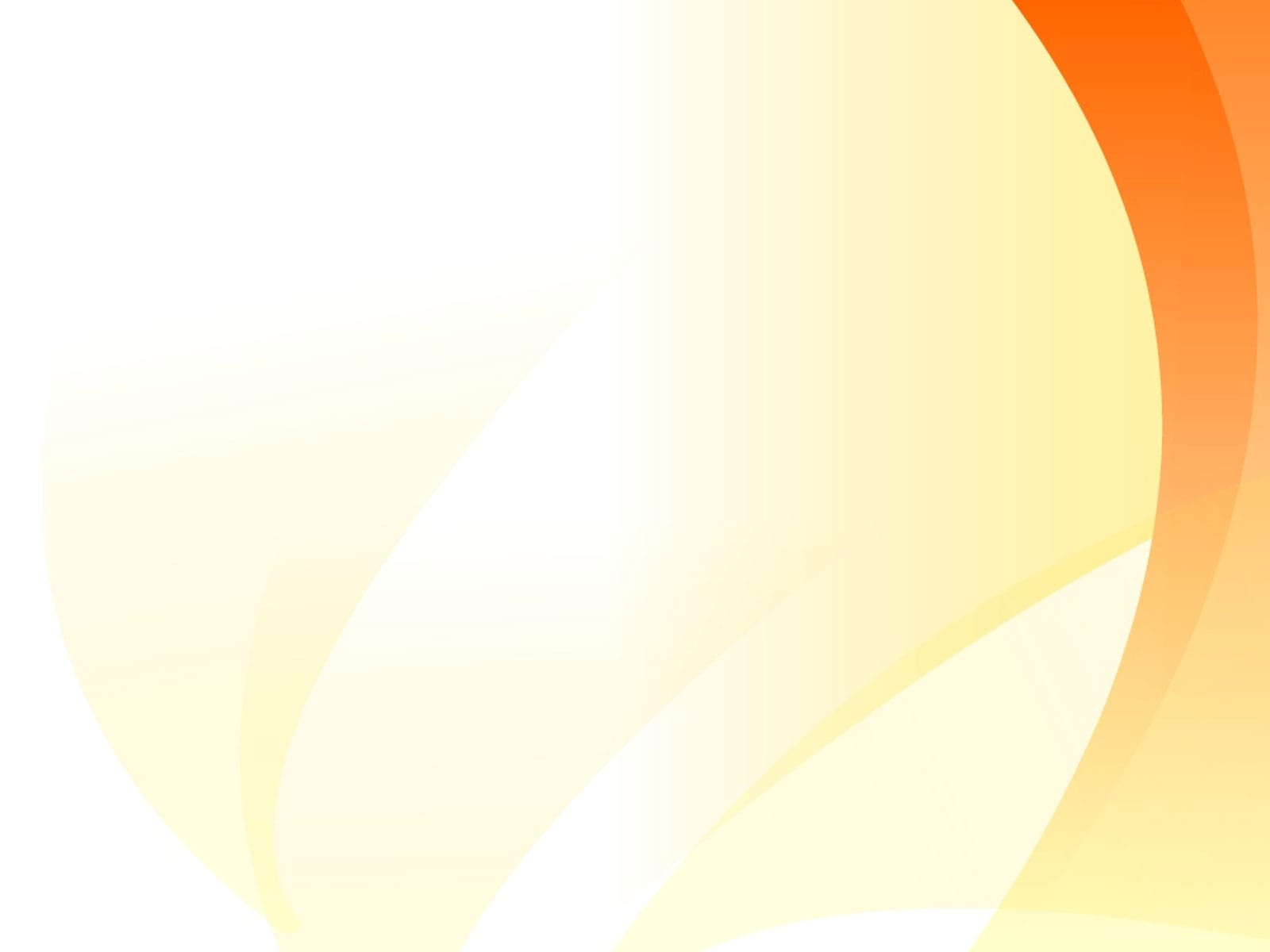 «Доскажи словечко»
Взрослый предлагает ребенку, подобрав подходящее рифмующее слово, закончить каждое двустишие:
Не дрожи, Сережка, это ж наша …(кошка).
Как-то вечером две мышки унесли у Пети …(книжки).
Ветер, ветер, ты могуч, ты гоняешь стаи …(туч).
И назад, и вперед может плыть…(пароход).
Шел по лесу шустрый мишка, на него свалилась…(шишка).

«Дополни предложение словом»
Предлагаются предложения, которые можно дополнить словами - квазиомонимами.
Определить, какой звук в слове.
Мама сварила вкусную ... (кашу). Деньги платят в (кассу).
Даша катает ... (мишку). Муку насыпали в ... (миску)
В сарае протекает (крыша). В подвале завелась (крыса)
Малыш ест вкусную ... (кашку). Солдат надел на голову ... (каску).
Можно использовать картинки на слова - квазиомонимы. Картинки предлагаются
парами.